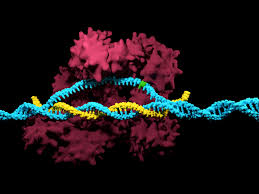 MUTASYON
Mutasyon gen yapısının değişmesi sonucu ortaya çıkan ve kalıtsal değişikliğe sebep olan bir olaydır..
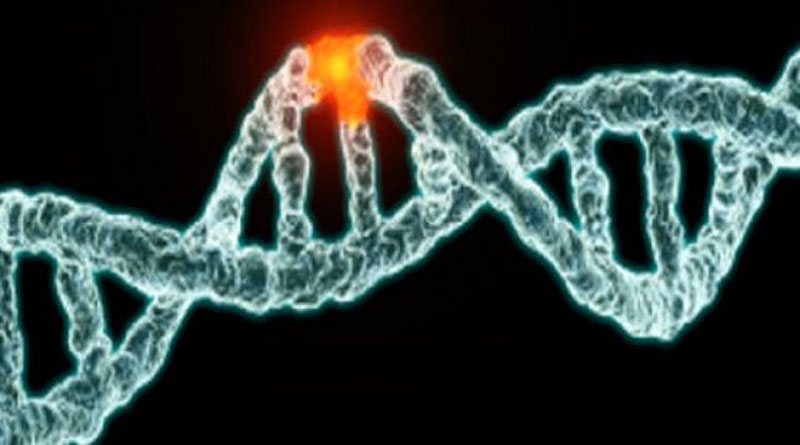 DNA’nın tek zincirinde meydana gelen hatalar onarılırken, çift zincirinde oluşan hatalar onarılmaz.
Radyasyon, kimyasal maddeler, katkı maddeleri, yüksek sıcaklık , asitlik ,genlerin yapısını değiştirerek mutasyona neden olabilir.
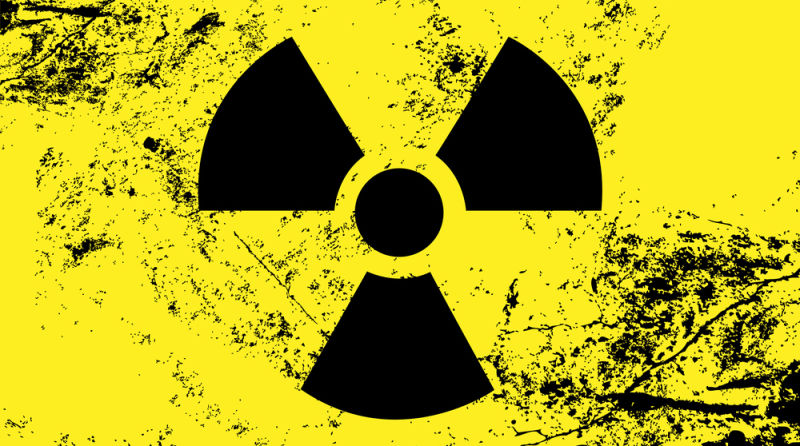 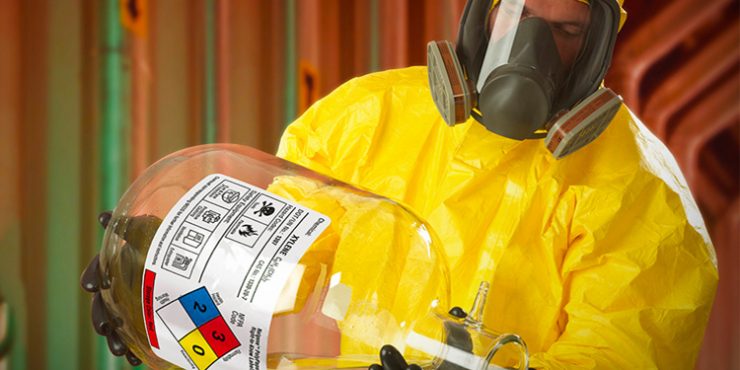 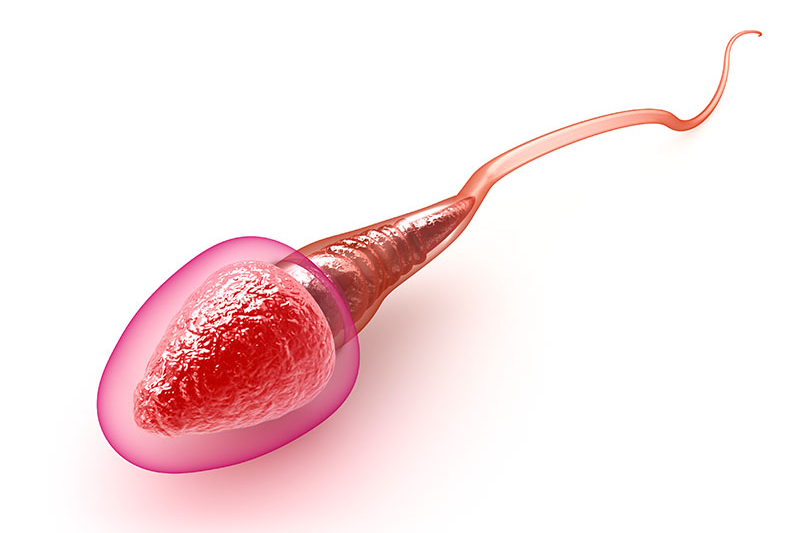 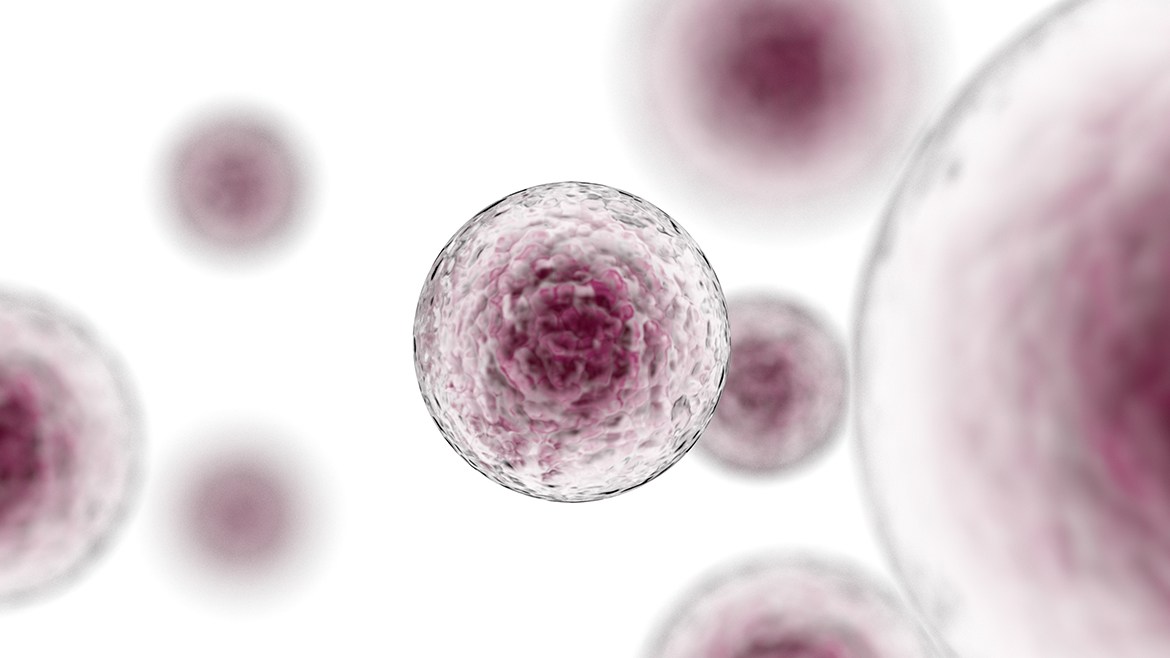 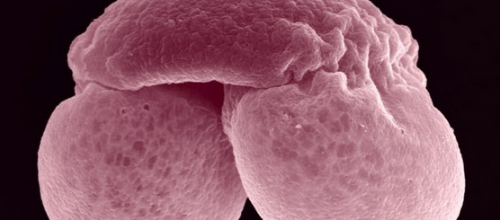 Mutasyon vücut hücrelerinde ortaya çıkarsa sadece o canlıyı etkiler.Üreme hücrelerinde görülürse nesillere aktarılır.
Van kedilerinin değişik göz rengine sahip olması
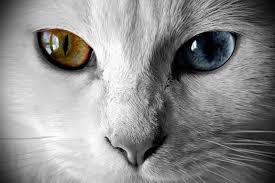 Bir elde 6 parmak olması
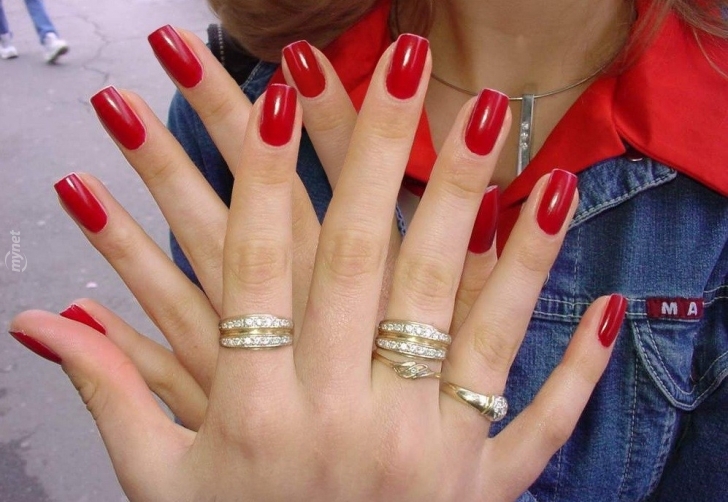 Down sendromu
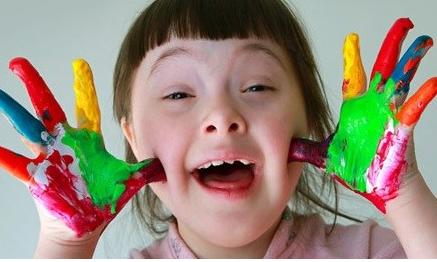 Kanser hastalığı
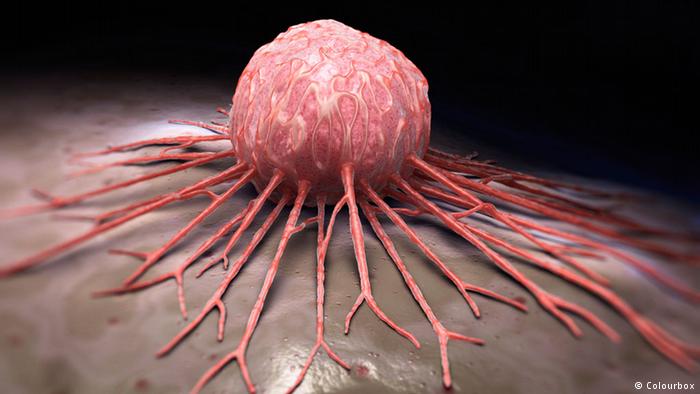 Albinoluk
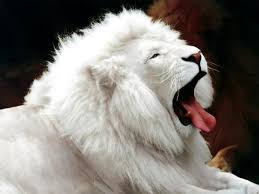 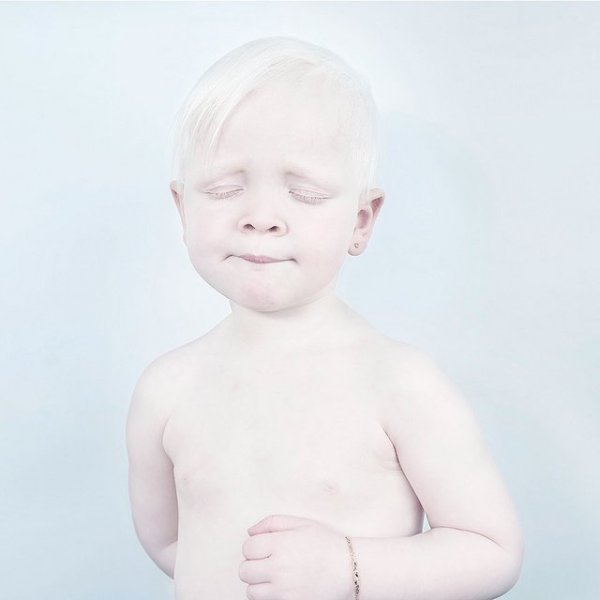 Genetik mühendislerinin yaptığı çalışmaları sonucunda daha fazla ürün veren, iklim ve çevre şartlarına daha dayanıklı bitkiler, ıslah edilmiş tohumlar faydalı mutasyon örnekleri olarak verilebilir.(yaralı mutasyon)
MODİFİKASYON
Modifikasyonlar çevre şartlarının değişmesi sonucu ortaya çıkan ve kalıtsal değişiklik oluşturmayan etkilerdir. Yani yavru canlılarda herhangi bir değişikliğe neden olmazlar. Çevre koşulları (ısı, sıcaklık, besin) bazı genlerin çalışmasını değiştirebilir. Bundan dolayı ortam koşulları eski haline dönünce canlıda eski haline döner veya oluşan karakter yavrulara aktarılmaz.
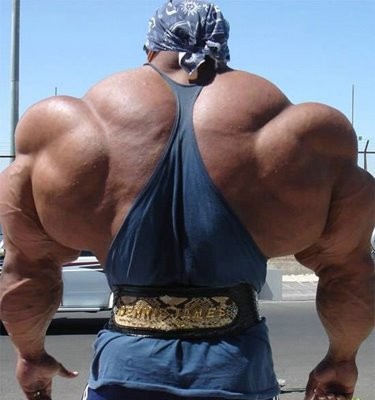 Spor yapan insanların kaslı yapıda olması.
Güneşlenme sonucu ortaya çıkan bronzlaşma.
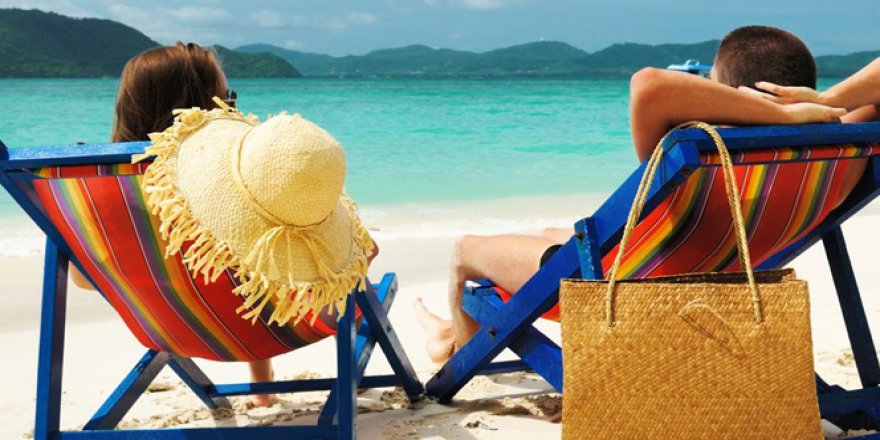 Aynı kovandaki arılardan arı sütü ve bal ile beslenenlerin kraliçe arı, polenle beslenenler işçi arı olması.
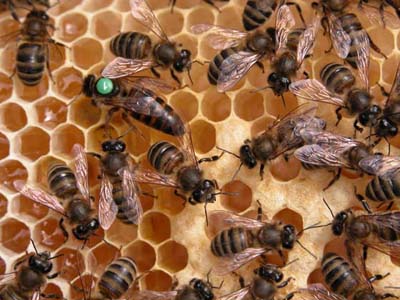 Tek yumurta ikizlerinin benzer genotiplerinin olmasına rağmen zeka, boy uzunluğu, kilo gibi farklılıklarının olması
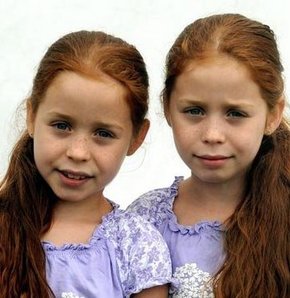 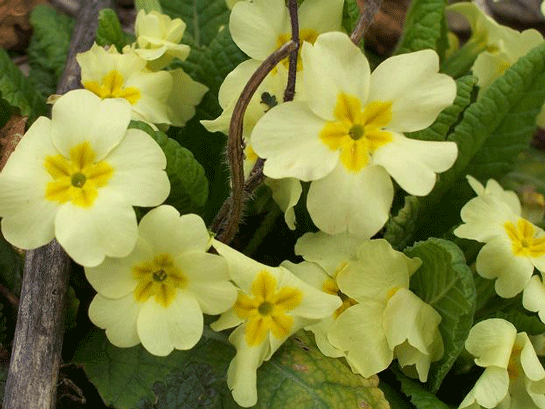 Çuha bitkisi 25–35 ⁰C’lik sıcaklıkta beyaz çiçek, 15–25 ⁰C’lik sıcaklıkta kırmızı çiçek açması.
Sirke sineğinin kanadı 16 ⁰C’lik sıcaklıkta düz, 25 ⁰C’lik sıcaklıkta kıvrık olması.
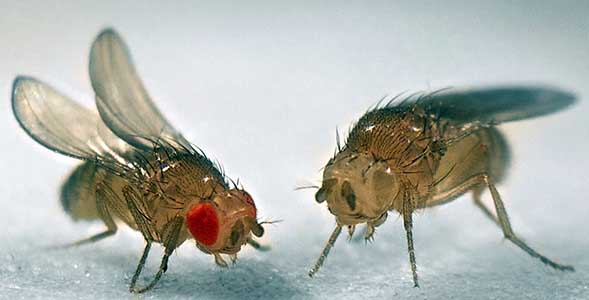 Karahindiba bitkisinin dağda yetişeninin kısa boylu ovada yetişeninin uzun boylu olması
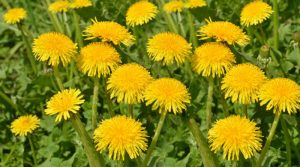 Himalaya tavşanlarının ayak, burun, kulak ve kuyrukları siyah, gövdesi beyaz renkli olması.
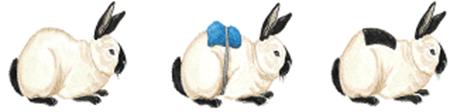 Ortanca çiçeklerinin asidik toprakta kırmızı, bazik toprakta mavi çiçek açması
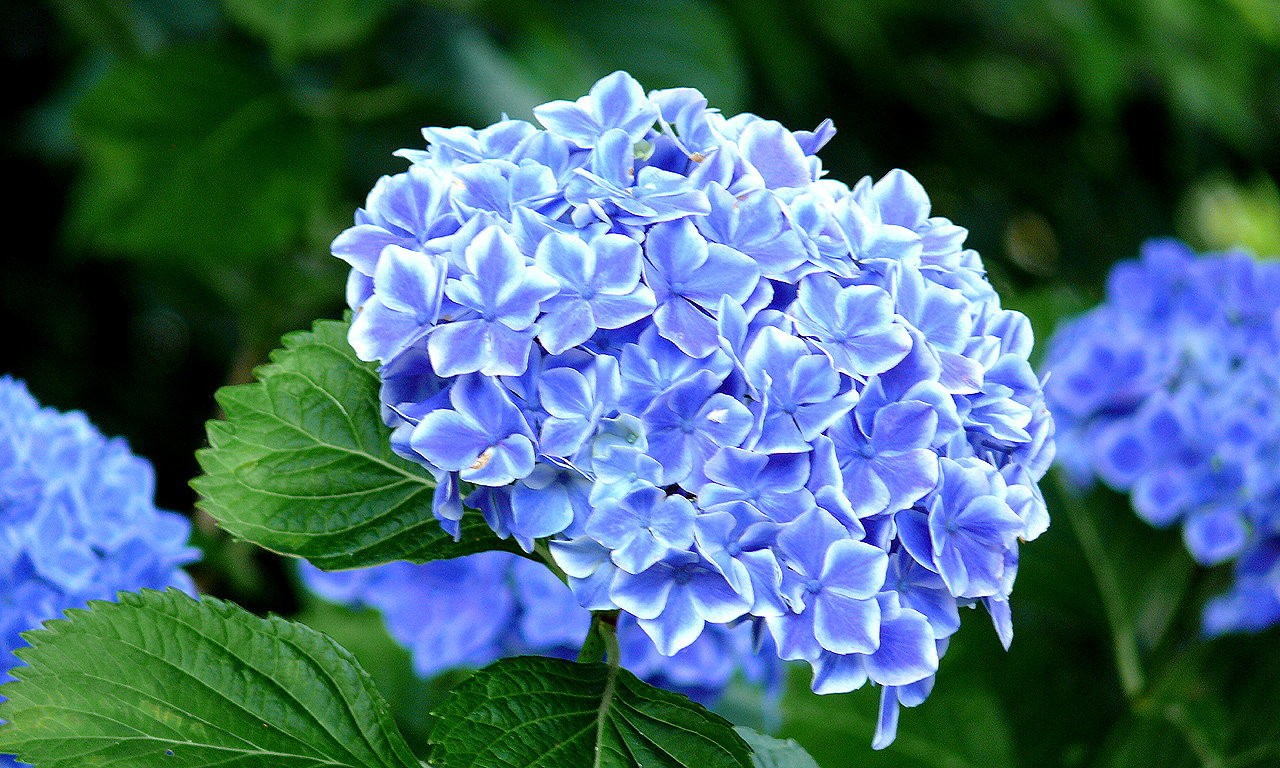 ADAPTASYON
Bir canlının yaşadığı ortama uyum sağlayarak yaşam ve üreme şansını artırmak için genetik yapısında meydana gelen değişikliklere adaptasyon denir. Adaptasyonlar uzun yıllar boyunca görülür ve sonunda kalıtsal özellik kazanır.
Bukalemunun bulunduğu ortama ve duruma göre renk değiştirmesi
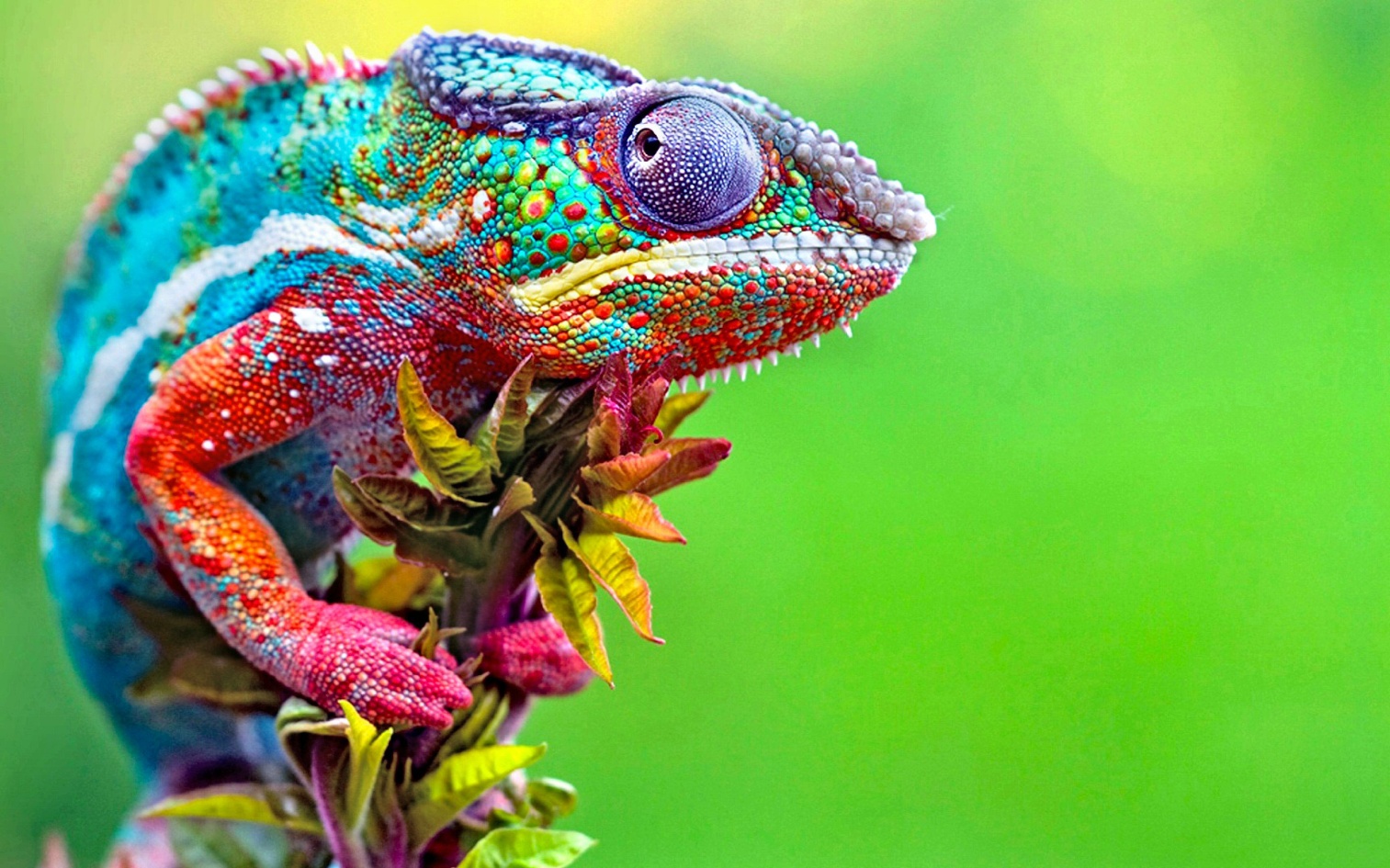 Kurbağanın sinek yakalayabilmek için uzun dilli olması
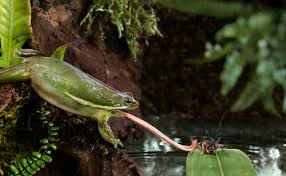 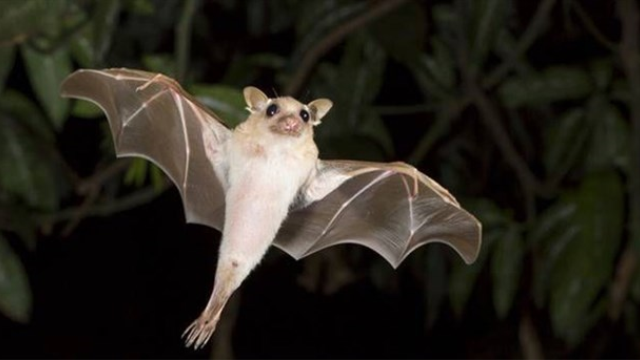 Karanlık ortamda kalan yarasanın sese karşı duyarlı olması. (Gözlerini az kullandığı için iyi görememesi).
Kaplanın ve aslanın keskin dişlerinin ve pençelerinin olması.
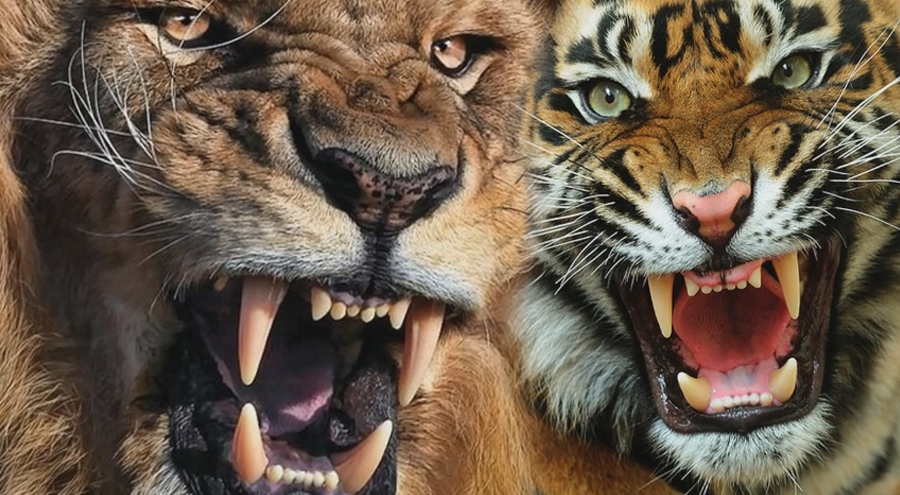 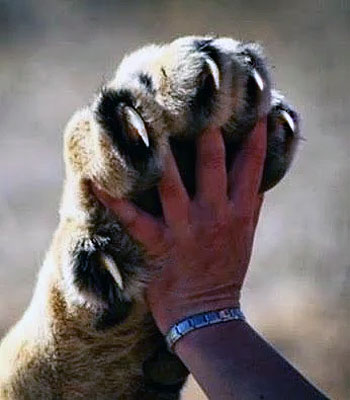